NOT A TYPICAL SPINAL MASS
20 year old girl with progressive weakness





Teaching NeuroimageResident and fellow section
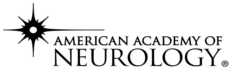 © 2018  American Academy of Neurology
Presentation
A 20 year old woman presented with subacute progressive lower extremity weakness and spasticity. 
Exam findings were concerning for Brown-Sequard syndrome.
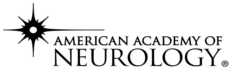 Singh et al
© 2018  American Academy of Neurology
Imaging
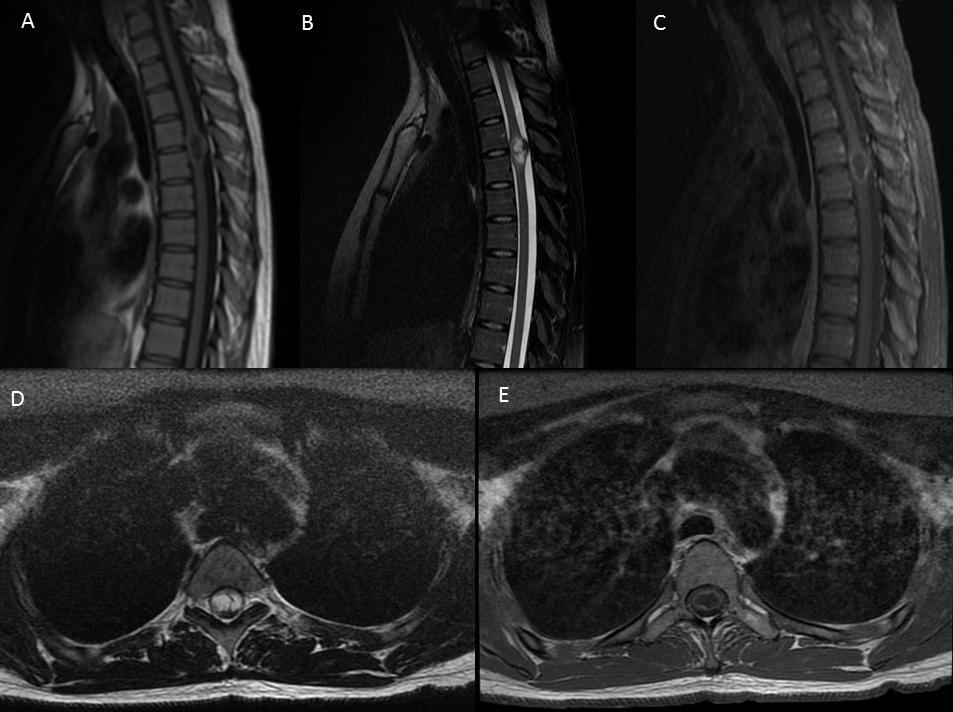 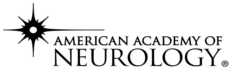 Singh et al
© 2018  American Academy of Neurology
[Speaker Notes: Figure 1. MRI of the spine: (A)Sagittal T1 weighted, (B)Sagittal T2 weighted, (C)Sagittal T1 with contrast(D)Axial T1 weighted and (E)Axial T1 weighted with contrast show the presence of an expansile, peripherally enhancing lesion at the level of T4-T5 with curvilinear areas of T2 hypointensity within the lesion and minimal surrounding edema, with no evidence of spinal malformations.]
Images of the surgical specimen and histopathology:
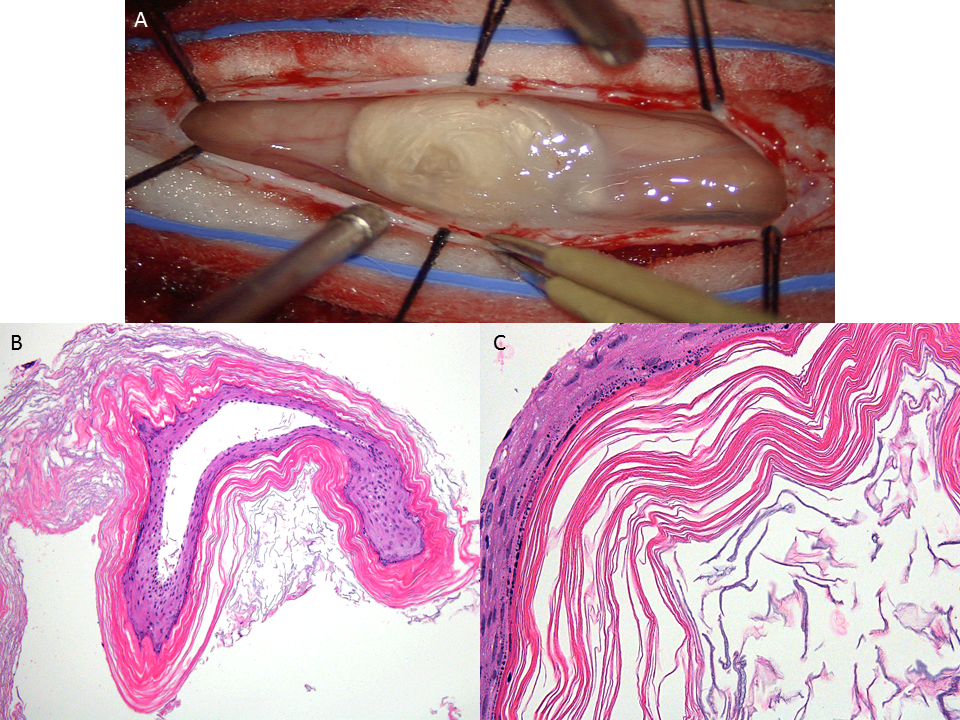 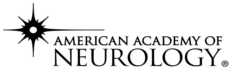 Singh et al
© 2018  American Academy of Neurology
[Speaker Notes: Figure 2. Images of the surgical specimen and histopathology: Intraoperative image of the cyst (A). Hematoxylin & eosin staining under(B) low power(100x) and(C) high power(400x) demonstrates a cystic structure lined by stratified squamous epithelium with a visible granular layer and prominent laminated keratin.]
“Spinal epidermoid cyst”
Spinal epidermoid cysts comprise 0.5%-1% of all spinal tumors
Congenital epidermoid tumors manifest between the second to fourth decades.
 The signal intensity is similar to that of CSF, hence often misdiagnosed as other cystic tumors. 
Treatment is surgical excision with recurrence rate inversely proportional to resection magnitude.
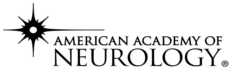 Singh et al
© 2018  American Academy of Neurology
[Speaker Notes: References
(1) Ziv ET, Gordon mccomb J, Krieger MD et-al. Iatrogenic intraspinal epidermoid tumor: two cases and a review of the literature. Spine. 2004;29 (1): E15-8. doi:10.1097/01.BRS.0000104118.07839.44
(2) Gonzalvo A, Hall N, Mcmahon JH et-al. Intramedullary spinal epidermoid cyst of the upper thoracic region. J Clin Neurosci. 2009;16 (1): 142-4. doi:10.1016/j.jocn.2008.04.017]